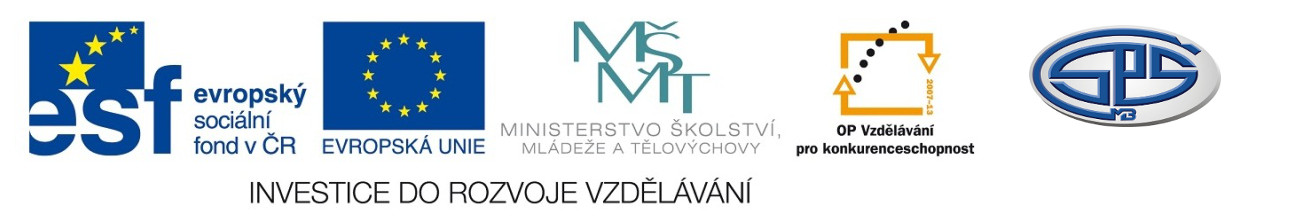 Změny v poezii v 60. letechMgr. Ludmila Růžičková
Střední průmyslová škola, Mladá Boleslav, Havlíčkova 456
CZ.1.07/1.5.00/34.0861
MODERNIZACE VÝUKY
Anotace
Předmět: český jazyk a literatura
Ročník: IV. ročník SŠ
Tematický celek: Poezie a divadlo po druhé 				           světové válce
Klíčová slova: experimentální poezieForma: výklad	
Datum vytvoření: 9.2.2013
Změny v poezii v 60. letech
V 60. letech dochází k uvolnění politického napětí, které se odráží také v literární tvorbě:

    a)  své básně smějí vydávat někteří dříve         	zakázaní autoři,
    b)  objevují se noví autoři a nový přístup              	k literatuře:
           - spojení básnického slova a hudby (obliba 	   			   písňových textů)
	       - důraz na grafickou podobu textu 	  		                                  (experimentální poezie)
Vladimír Holan/1905-1980/
vydává starší i nové básně
 největší pozornost vzbudila

Noc s Hamletem /1964/
  volný verš
  otázka smyslu lidského       života  (hamletovské téma)
Obr. č. 1
Holanova poezie výrazně ovlivnila tzv. beatnickou generaci,  autory narozené za války nebo těsně po ní, kteří se pokoušejí         o vlastní básnický jazyk, navazují na surrealismus a zpochybňují životní jistoty
Václav Hrabě  /1940-1965/
básník a hudebník 
 vliv beatníků a jazzu
 jeho poezie je otevřená, upřímná,  odráží životní styl mládeže 60. let
 nazývá věci pravými jmény,
   projevuje odpor vůči konformismu
   a pokrytectví
sbírky   Blues v modré a bílé
	   Blues pro bláznivou holku

ukázky        str. 129    b. Citová výchova      
  b. Variace na renesanční téma     			     zhudebnil Vl. Mišík
Obr. č.2
Experimentální poezie
autoři si pohrávají se slovy (navazují na 						    poetismus)
kladou důraz na grafickou podobu básně
    (snaží se o sblížení poezie s výtvarným     uměním a hudbou)
Představitelé        Josef Hiršal
                                Bohumila Grögerová
ukázky ze společné sbírky  JOB-BOJ  /1968/
Bohumily Grögerové a Josefa Hiršala






(v období normalizace vycházely básně v samizdatu)
Obr. č. 3
Přesýpací hodiny I, II
Obr. č. 4
další ukázky z tvorby  

    
	str.    134      sobectví
	     	                hádka
			      láska
Bohumily Grögerové          a Josefa Hiršala
Zdroje
SOCHROVÁ, M. ČÍTANKA IV. k Literatuře v kostce 1. dotisk 1. vyd. Praha: FRAGMENT, 2007.  ISBN 978-80-253-0361-0.
SOCHROVÁ, M. KOMPLETNÍ PŘEHLED české a světové LITERATURY 1. vyd. Havlíčkův Brod: FRAGMENT, 2007. ISBN 978-80-253-0311-5.
Obr.č.1: iDNES.cz [online][vid.9.2.2013]. Dostupné z: http://kultura.idnes.cz/trinacty-svazek-holanovych-spisu-prinasi-preklady-sedmi-romantiku-11q-/literatura.aspx?c=A110119_170010_literatura_ob
Obr.č.2: rottekl.cz: [online] [vid.2.9.2013]. Dostupné z: http://www.rotrekl.cz/i_hrabe.htm
Obr.č.3: Atlas Transformace: [online] [vid.2.9.2013]. Dostupné z: http://www.monumenttotransformation.org/atlas-transformace/html/c/cas/2-bylo-je-bude.html
Obr.č.4: nezapomente.cz: [online] [vid.2.9.2013]. Dostupné z: http://nezapomente.cz/view/vizualni_a_konkretni_poezie
Vid.č.1: youtube.com: [online] [vid.2.9.2013]. Dostupné z:           http://www.youtube.com/watch?v=dw-Tz255GFg